How to use manaba
student orientation
Japanese Language Education Program
Login to manaba
Make sure you have  ID and the password
Enter “manaba” into the search bar orclick the tab “Current Students” on Hitotsubashi University homepage
Click “Education Systems (CELS, manaba)”
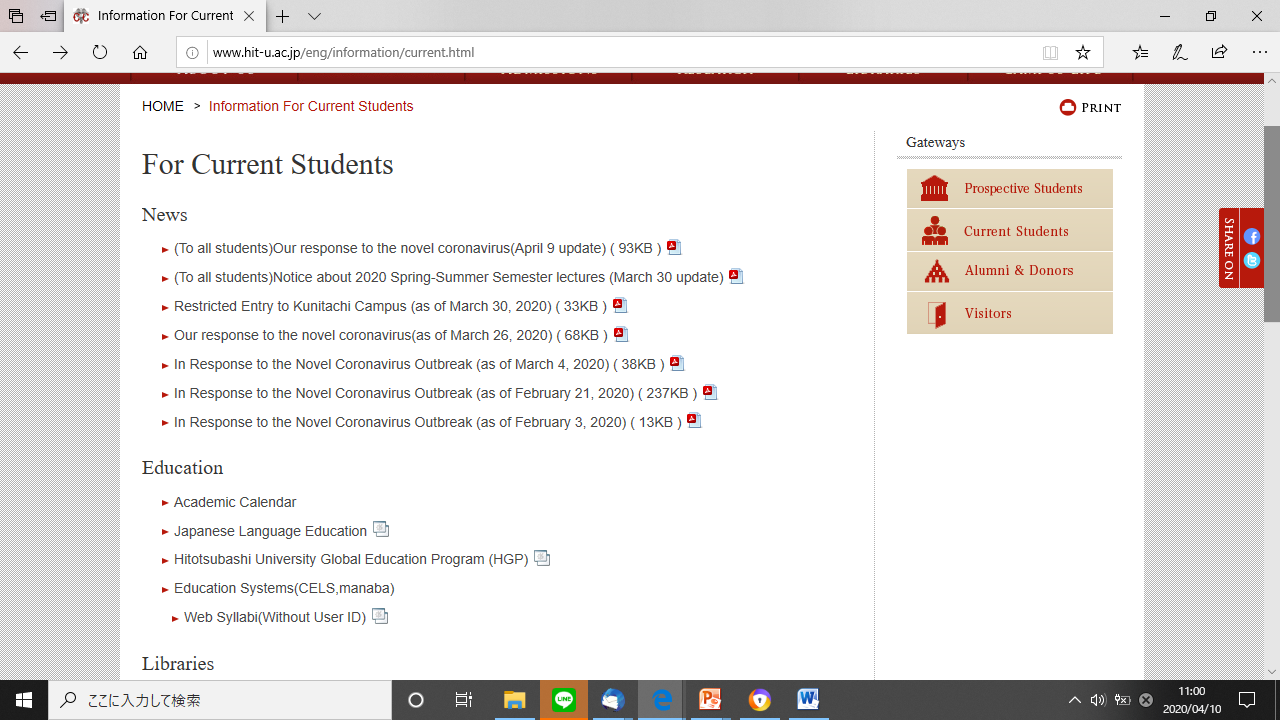 Enter your Student ID and password
If you have already registered on CELSyou will be automatically registered on manaba
Self-registration to the course
If you are still considering which course to take, please make a self-registration.
You can find important information on the course page
    ★　Zoom links (URL) for logging in to the 	   
	 classes
    ★　announcements from the teachers
Click the button “English”
Click  “Search and register for courses” in the box “About Self Registration”
Enter the course titleE.g. “Basic Japanese”
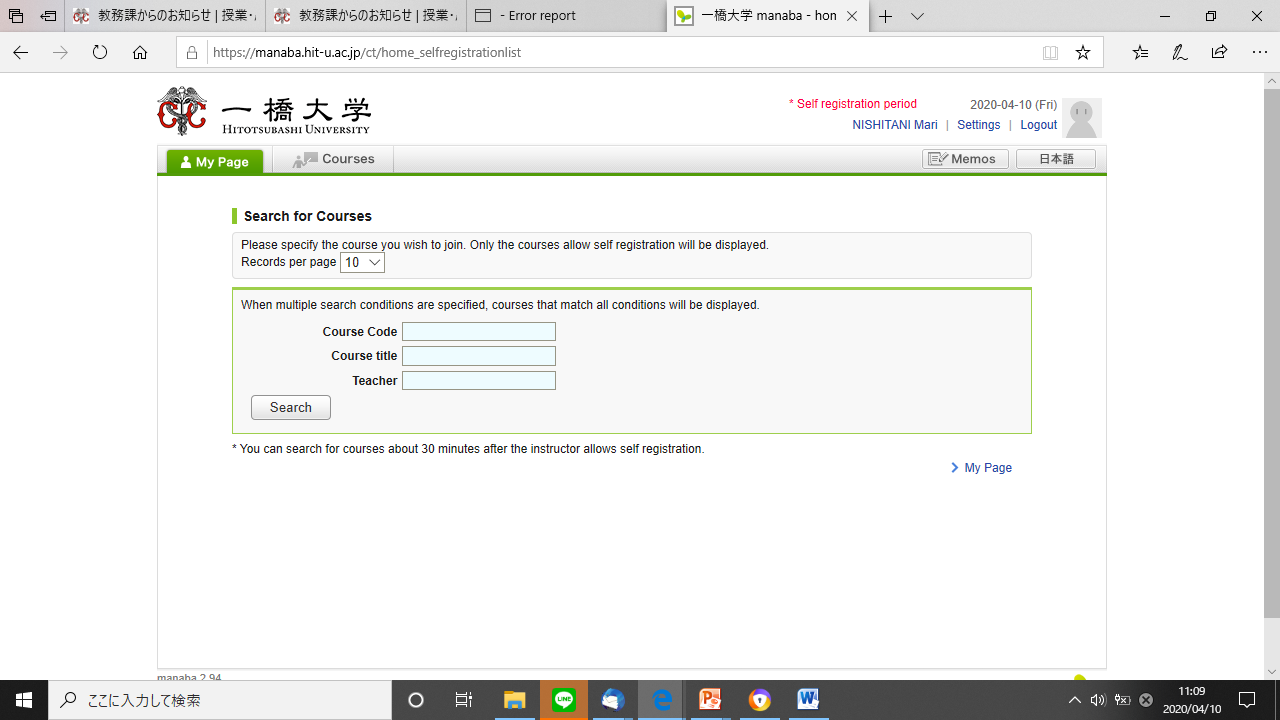 A list of courses will appear.Click “Basic Japanese I”
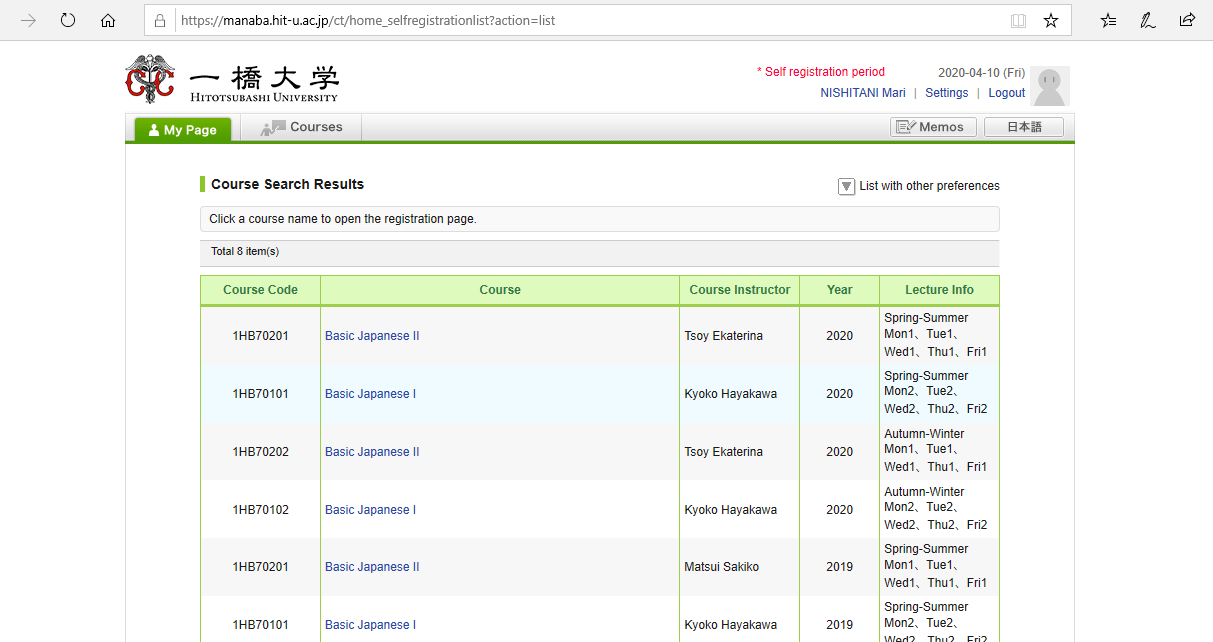 Click “Basic Japanese I”
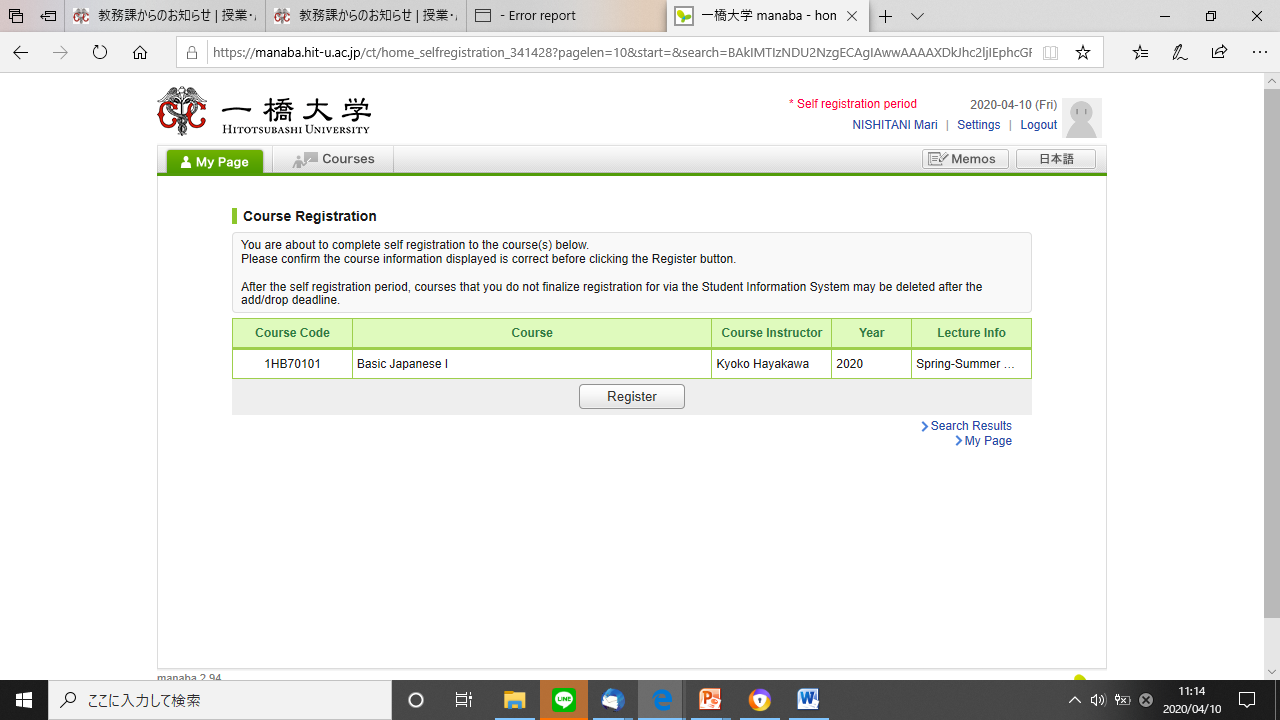 After you click the button “Register”, the following message will be displayed.”Self registration is complete. If you would like to finalize the registration, please do so using the Student Information System.”
When the self-registration is complete, the course will be added to “My Courses” list.
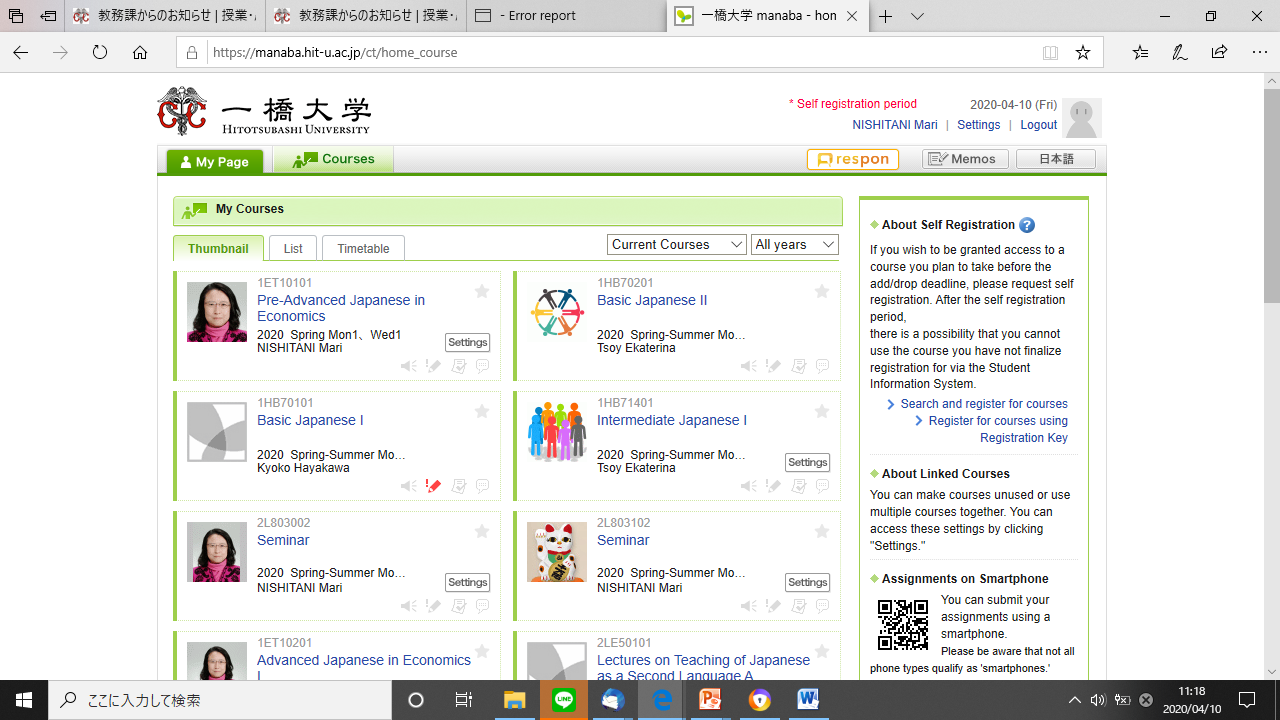 NOTE!
Self-registration on MANABA is different from the CELS course registration.

If you decide to enroll in the course as a regular student, you should complete the course registration procedure on CELS.
Receive manaba COURSE NEWS via mail
Teachers will post important news on manaba
	★ Zoom links (URL) for logging in to the 
	classes
    	★　announcements from the teachers

Make sure to change reminder settings in order to receive announcements to your email.
Important announcements
Click “Settings”
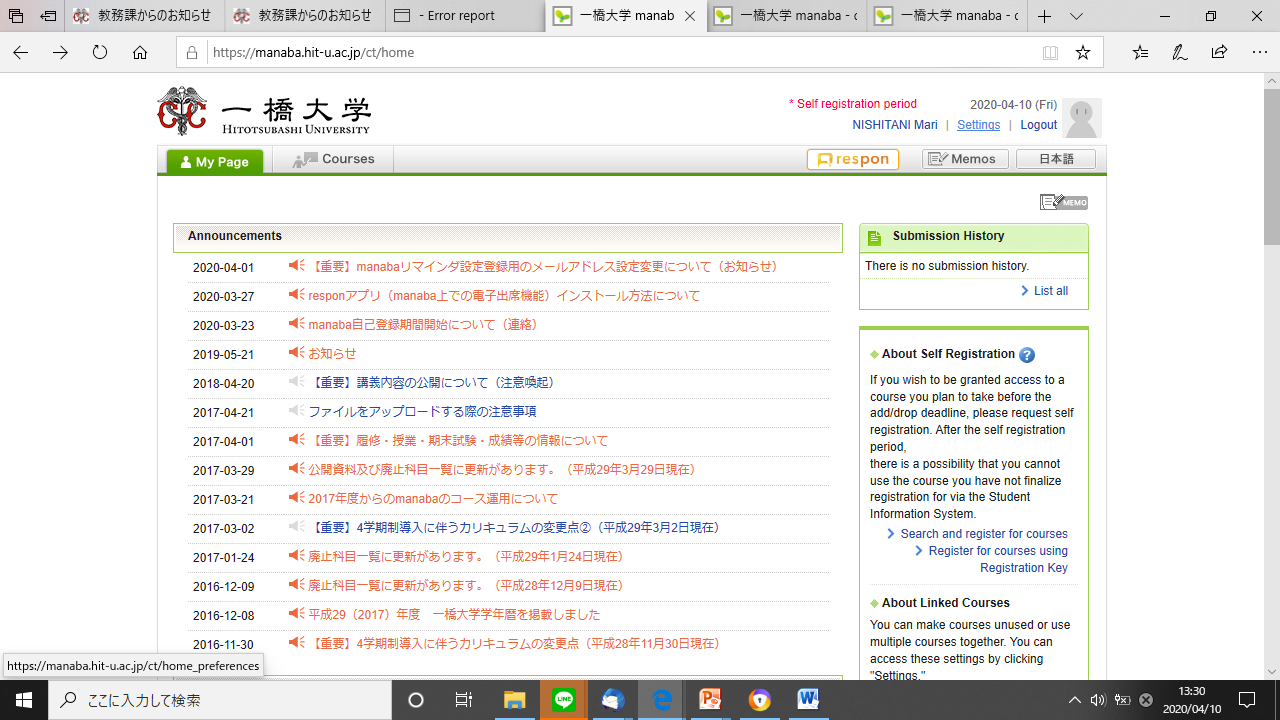 Click “Change reminder settings”
① In the field “All reminders” select “Receive”. ② Fill in your regular Email address （and the      cellphone Email address） that you want reminders      to be sent to.      Please use the email address you check daily.
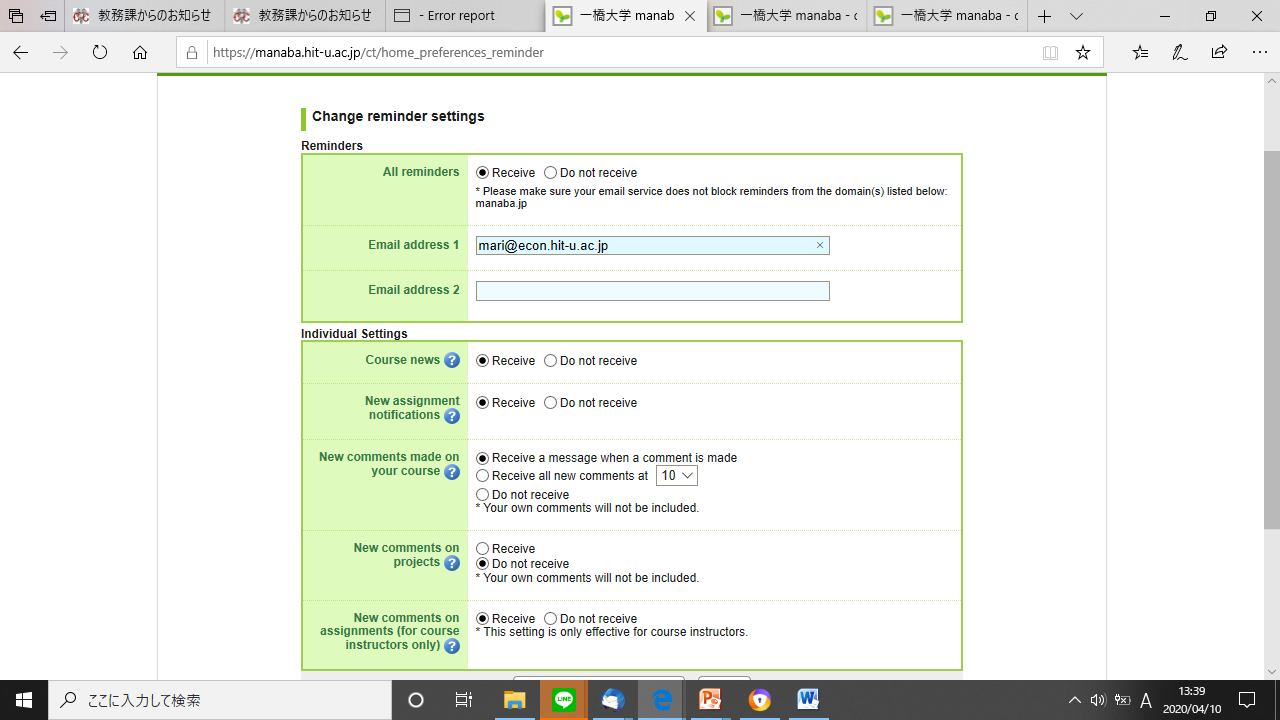 Click
①　Click “save and sent test mail” at the bottom of 　　 the screen. ②　You will receive the following message:
This email was generated automatically by manaba to confirm 
if you have set up a correct email address.”